Федеральное государственное казенное общеобразовательное учреждение «Московское президентское кадетское училище имени М.А. Шолохова войск национальной гвардии Российской Федерации»
Модернизация экраноплана для  применения в военной среде сегодня. Проблемы и перспективы.
Выполнил:
Сизов Дмитрий 
Кадет 10 «В» класса
Научный руководитель:
Танюшкина Татьяна Николаевна
Учитель физики
2024. Москва
Содержание
Введение.
1.Изобретение «летающих крокодилов».
   1.1 История создания экраноплана.
   1.2 Принцип полета экраноплана.
2.  Смерть «Каспийского монстра».
   2.1 Анализ проблем экраниплана.
   2.2 Есть ли перспективы у экраноплана?
Заключение.
Введение
Актуальность: Сейчас на фоне действий в СВО появилась необходимость разработки для дальнейшего использования новой быстродействующей  малой боевой единицы – экраноплана,  которая перекроет оперативность выполнения поставленных задач (например для патрулирования Крымского моста)
Цель: Установление способов модернизации экраноплана для его использования в военных  условиях.
Задачи: 1) исследовать особенности экранопланов, 
                2) выявить основные проблемы этого типа техники, 
                3) рассмотреть перспективы использования, 
                4) найти способы модернизации экранопланов.

Гипотеза: Если бы мы смогли бы модернизировать экраноплан и минимизировать и его проблемы, то он бы стал полноценной боевой единицей.
Введение
Объект: проблемы и перспективы модернизации экраноплана.
Предмет: Какие есть особенности экраноплана для его использования в военных целях.  
   
    В теоретической части работы мной применялись следующие исследовательские методы: анализ          справочной литературы и её последующее обобщение, в практической части работы – сравнение    полученных данных и прогнозирование дальнейшего развития.
1. Изобретение «летающих крокодилов»
1.1. История создания экраноплана
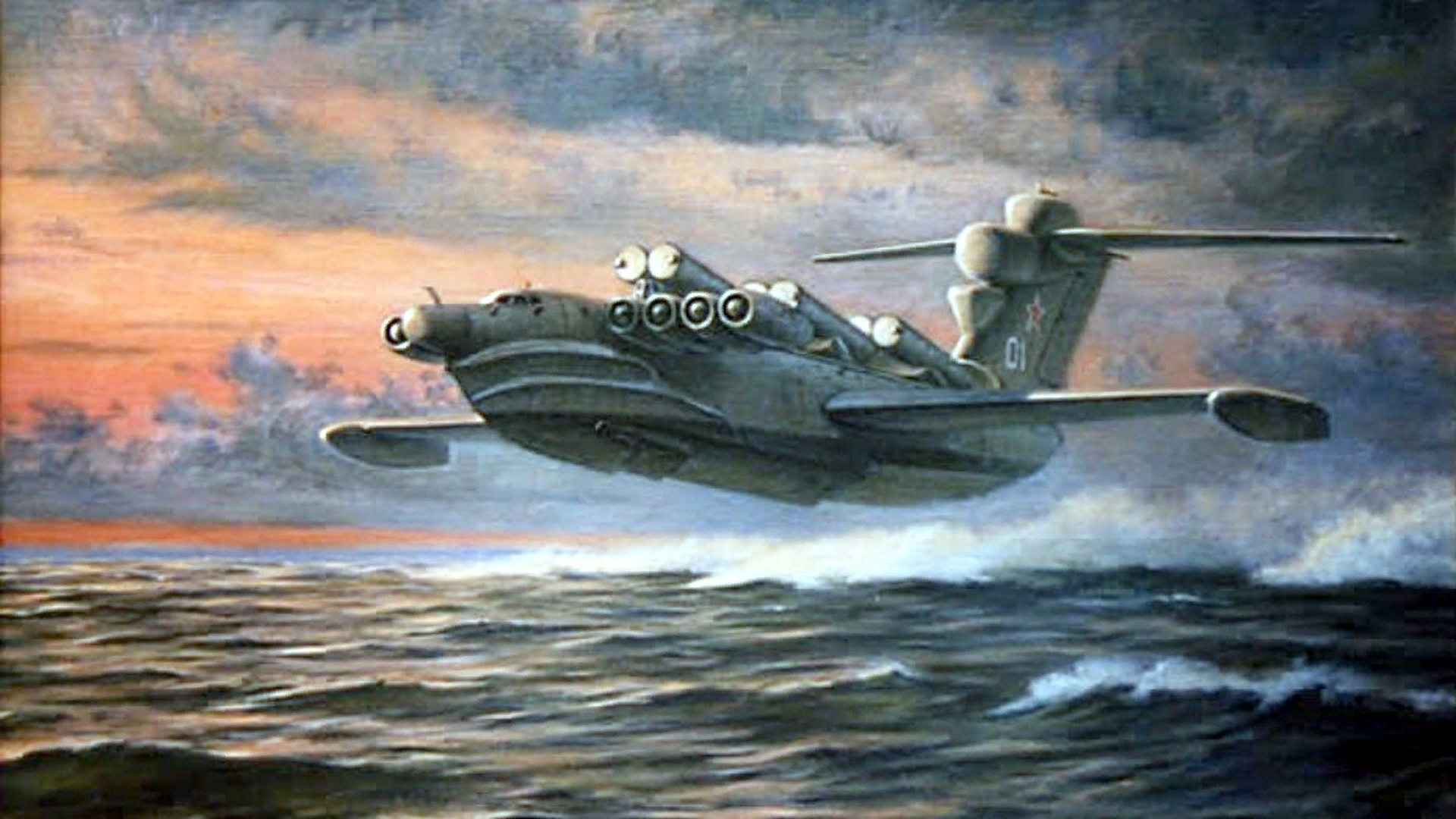 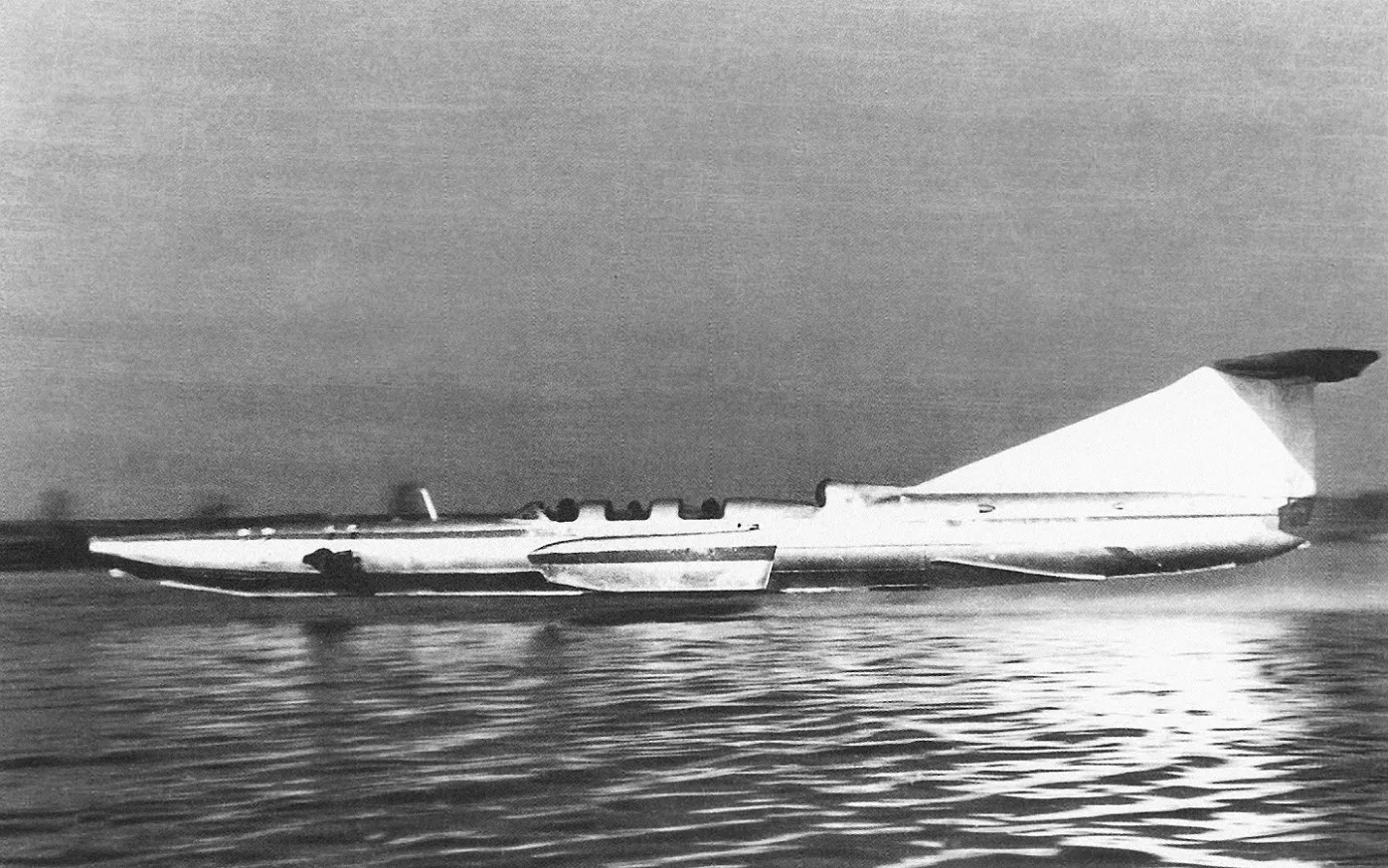 Экраноплан «Лунь»
Первый экраноплан См -1
1.2 Принцип полета экраноплана
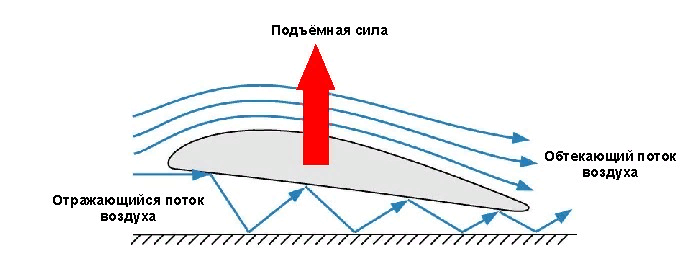 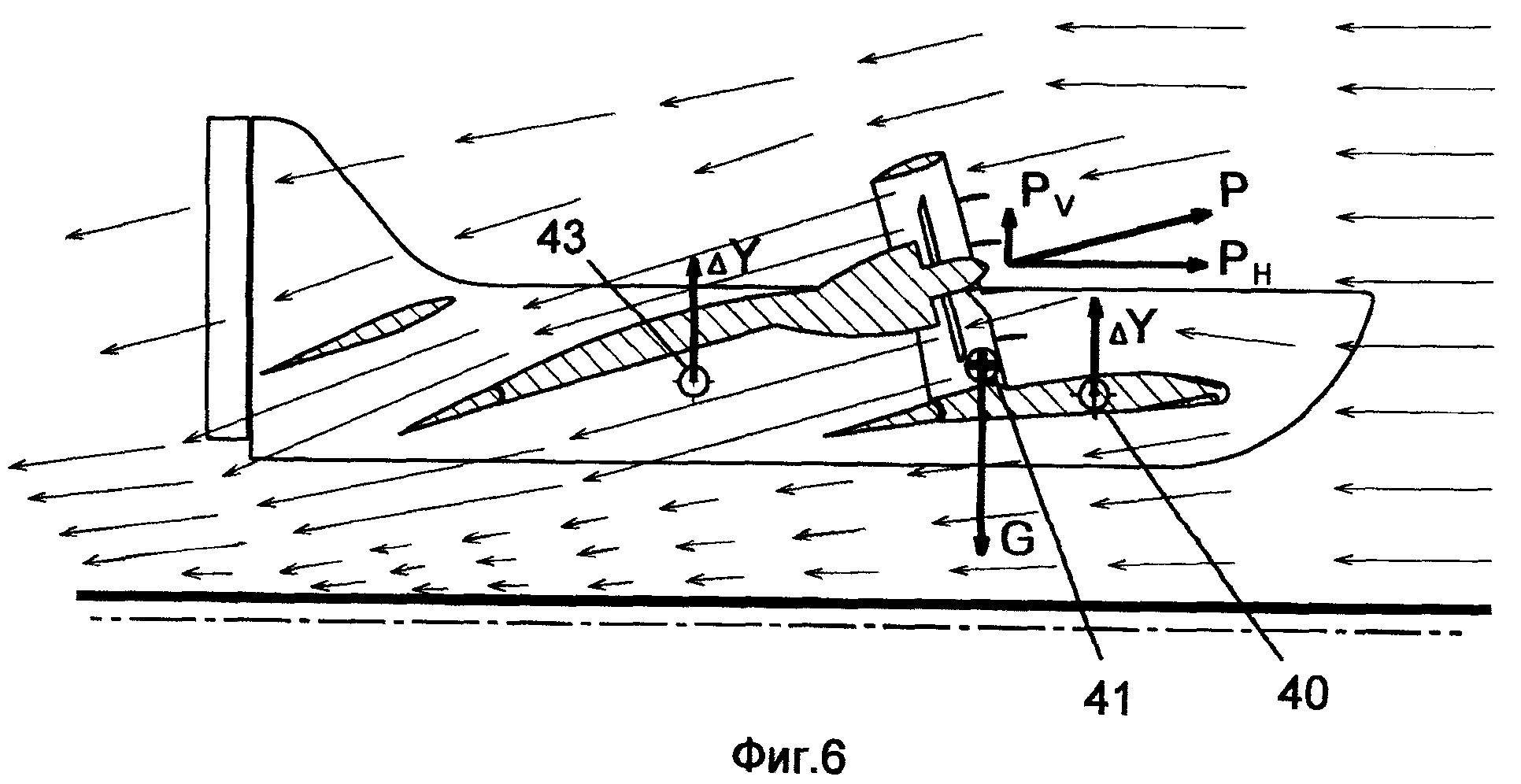 2. Смерть «Каспийского монстра».
2.1 Анализ проблем экраноплана
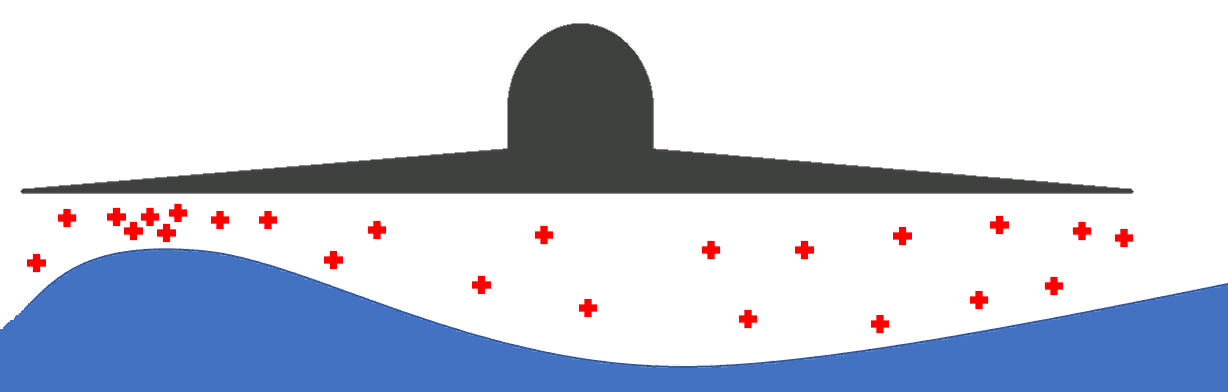 Сравнительная диаграмма
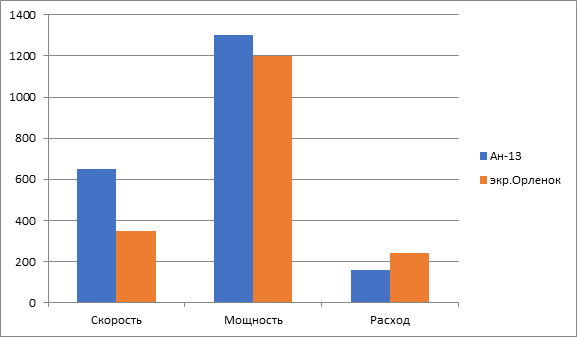 Экраноплан над поперечной волной
2.1 Анализ проблем экраноплана
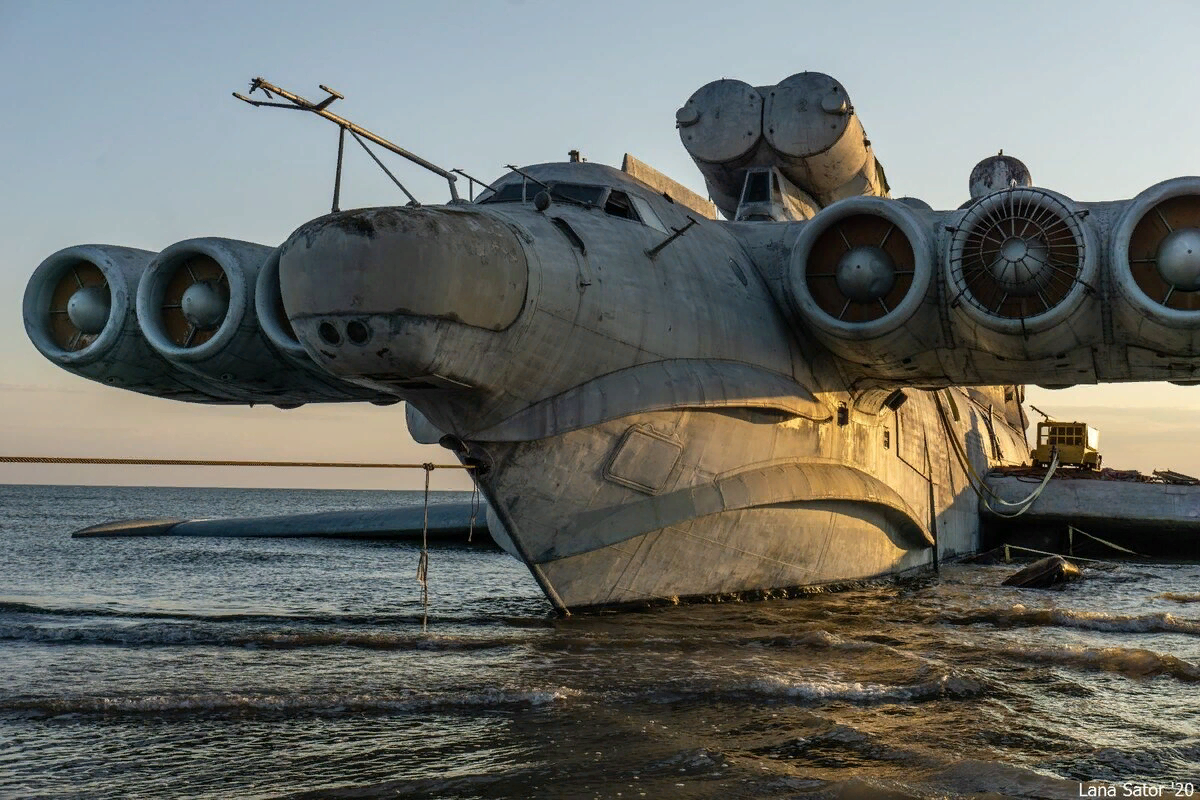 Ил-86
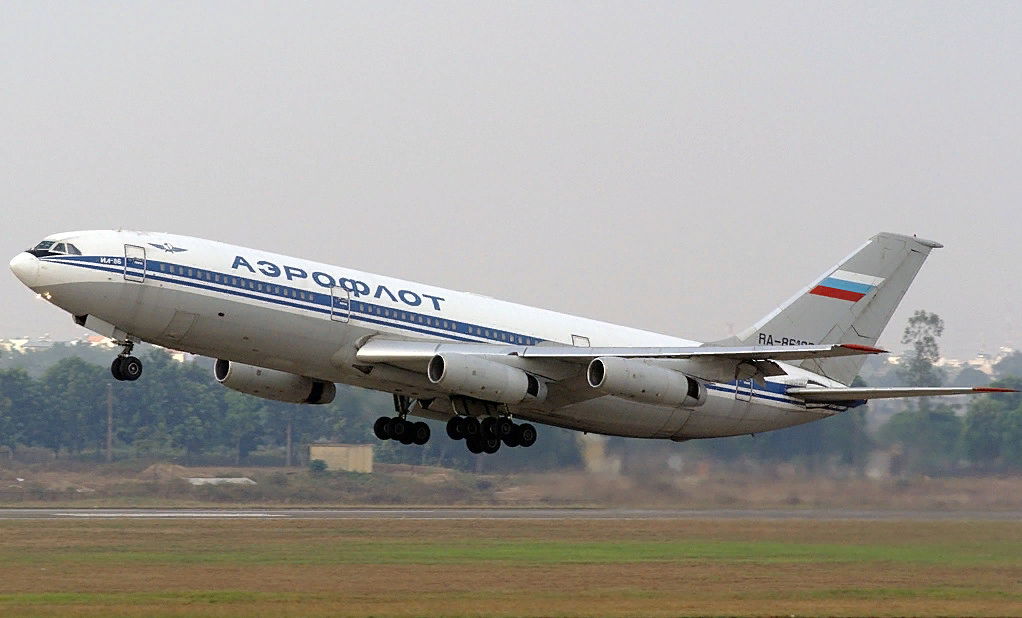 Экраноплан «Лунь» с 8 двигателями
2.2. Есть ли перспективы у экраноплана?
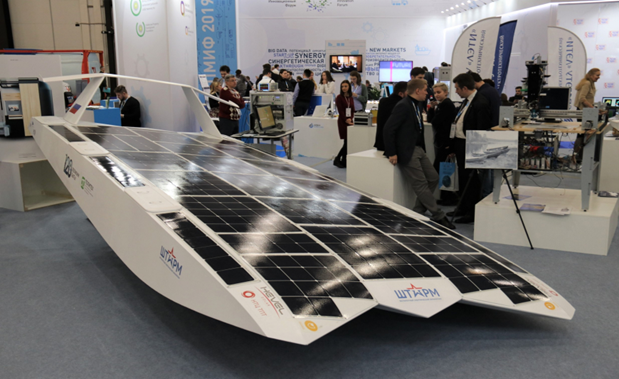 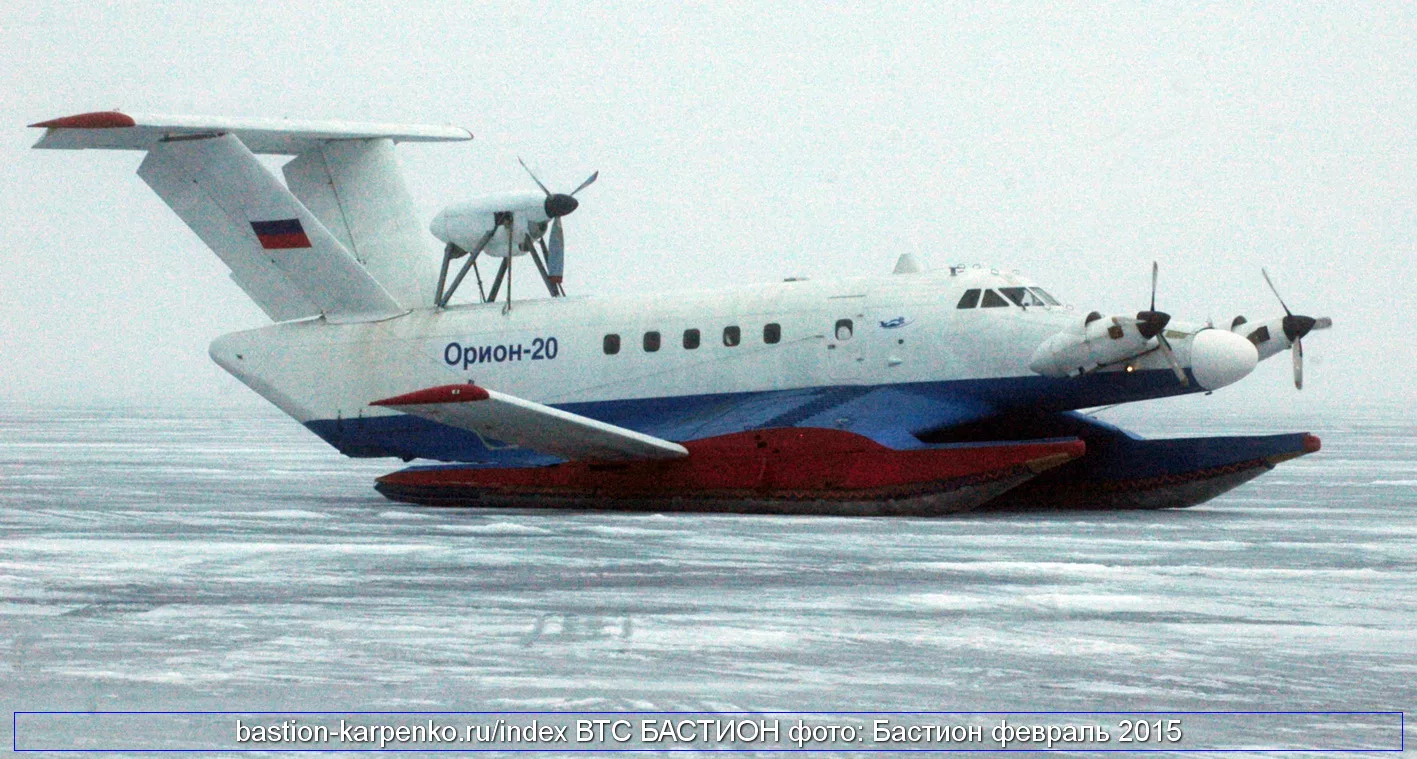 Рабочий макет «Шторма 600».
Орион - 20
2.2. Есть ли перспективы у экраноплана?
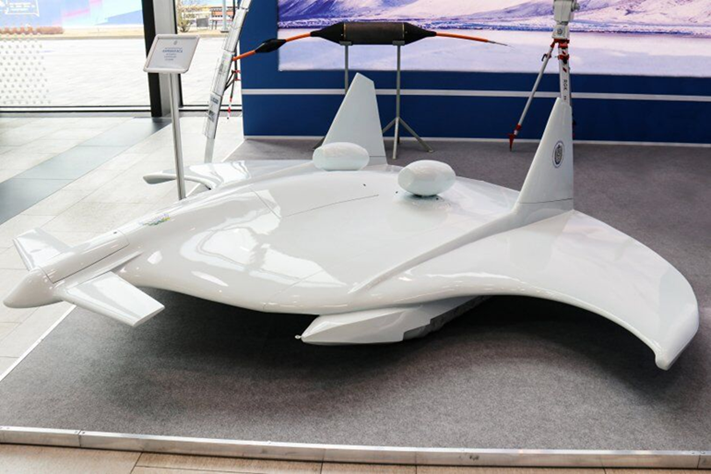 Эк-12 Иволга
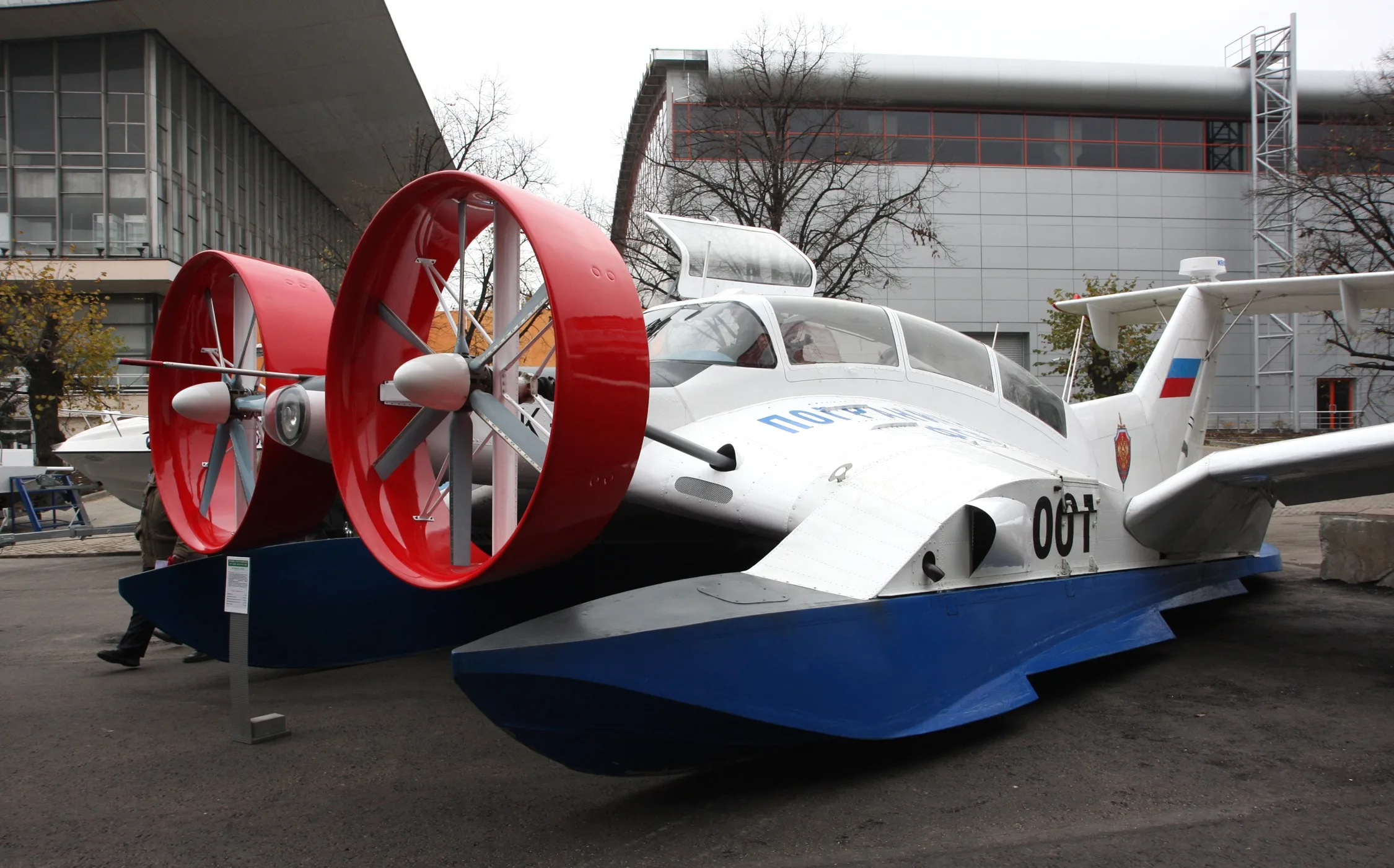 Модель ВСА-500 в масштабе 1:25.
2.3. Модернизация экраноплана
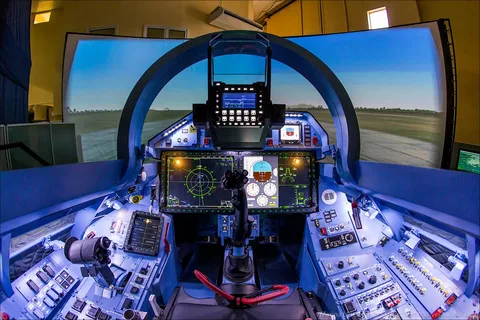 Фрезерный станок с ЧПУ
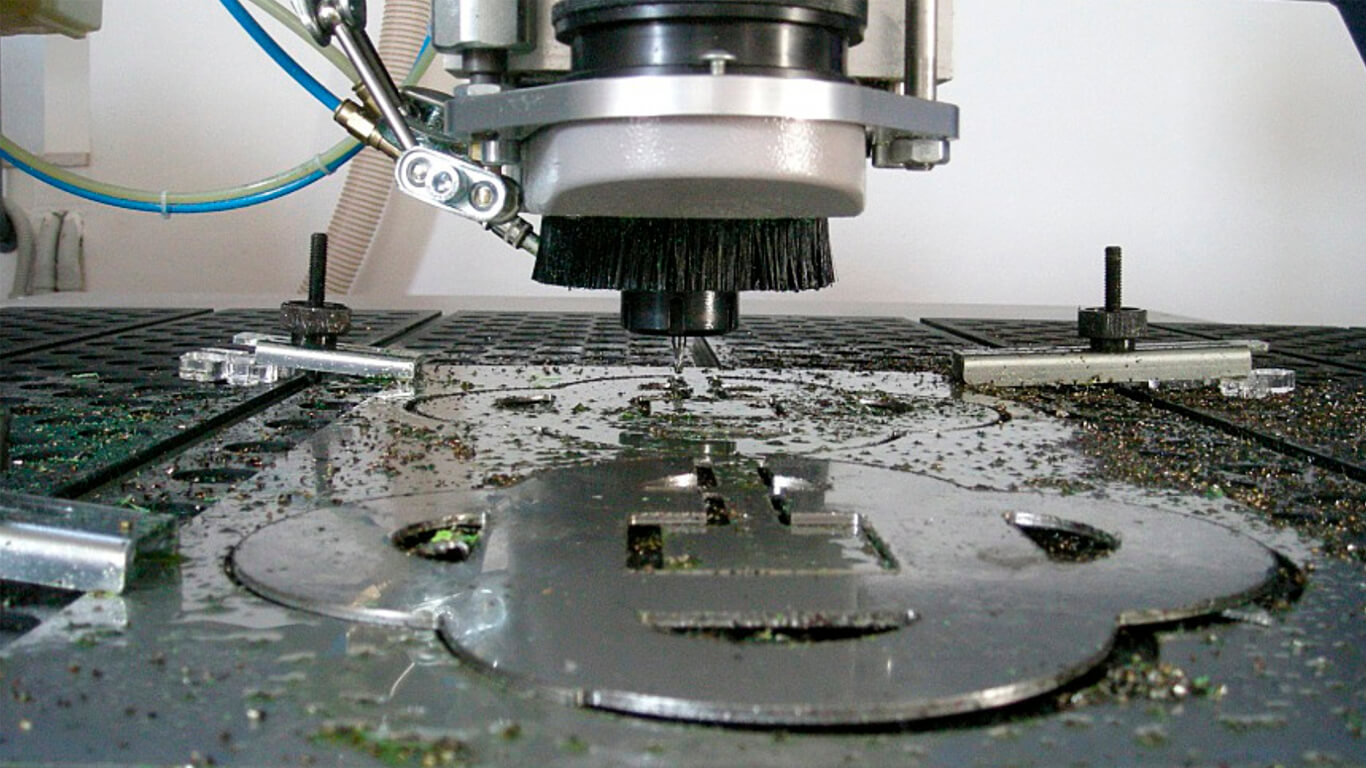 Новейшие системы навигации
Заключение
Проанализировав технические характеристики экраноплана, я выделил ряд особенностей: экраноплан использует для полёта экранный  эффект; такой полёт требует двух  условий: предельно низкой высоты и очень ровной экранирующей поверхности. Эти жёсткие ограничения являются как слабостью, так и силой летательных аппаратов этого типа. Так же опираясь на обозначенные особенности я выявил проблемы этого типа техники: большой расход топлива, сложное обслуживание, перерасход материалов, небезопасность использования.
Но до сих пор ведутся разработки в этом направлении: уже было сконструировано и выпущено несколько рабочих макетов экранопланов, таких как «Орион-10», Эк-12 «Иволга», «Шторм 600». Так же я нашел способы модернизации экранопланов: использование новых композиционных материалов, применение современных технологий компьютерного моделирования в аэродинамике и т.п. Модернизация экранолана является важным шагом в развитии этого типа транспорта. Она позволяет сделать экранопланы более эффективными, безопасными и экологически чистыми. В результате, данное судно может стать более привлекательным средством транспорта для различных целей, от пассажирских перевозок до доставки грузов.